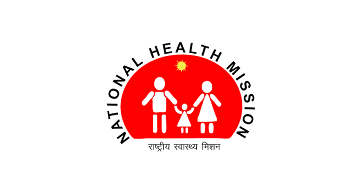 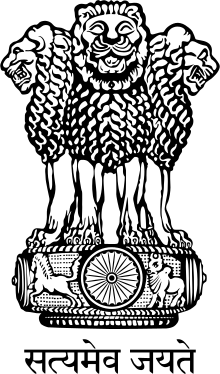 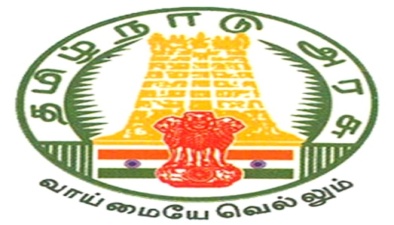 Reduction in Deaths following Sterilization
&
Maternal Death Audit- Tamilnadu Experience

MD NHM TN
Tamilnadu achieved replacement levels of fertility in 1990’s and now we have a TFR of 1.7. 
Every year Tamil Nadu has a birth cohort of approximately 10 lakh live births which comprises of 8% higher order births (HOB).
This cohort needs a basket of choice in contraceptive practices to promote maternal health by various methods like IUCD, PPIUCD, Puerperal Sterilisation,  interval sterilisation, Laparoscopic sterilisation etc. appropriately. The maternal and child health outcomes are closely linked to spacing, which is fundamental to healthy pregnancy outcomes.
COMPOSITION OF VARIOUS METHODS OF STERILISATION 2016-17
COMPOSITION OF VARIOUS   PERMANENT STERILISATION METHODS  IN TAMIL NADU 2016-17
Year-Wise Analysis of Sterilisation Deaths
Auditing of sterilisation death and identifying the real cause of death
Proper audit mechanism by district and state quality assurance committee of these deaths revealed major underlying causes to be related to pregnancy not sterilisation. Pregnancy related complication was the major factor and the state and District quality assurance  committee was able to identify the real issues.
 With 80% of sterilisation with in 7 days of delivery the improvement had to be in maternal health care .
Any intervention to reduce deaths needed to have  a strong maternal health component
Over View of Maternal Death - Tamil Nadu
Maternal Mortality Ratio
Source: SRS (2001-03 to 2011-13)
State HMIS (2013-14 to 2016-17)
Cause Wise Analysis
(Apr'15-Mar'16)
(Apr'16-Mar'17)
Maternal Death Due to Heart Disease Vs Gravida
Inference : Even a heart disease mother goes for repeated pregnancies which ultimately leads to the death of the mother
Interventions Planned Based on Cause Wise Analysis
Gravida Wise Maternal Deaths
(Apr'15-Mar'16)
(Apr'16-Mar'17)
8% of High Order Birth Contributes to 30% of Total Maternal Deaths
72000 high order birth out of 9 lakhs contributes to 166 maternal deaths (2016-17)
Special strategies to tackle key issues contributing to Maternal Death based on the above analysis
> 30 years Maternal Deaths
(Apr'15-Mar'16)
(Apr'16-Mar'17)
5% of total deliveries of mothers more than 30 years contribute to 19% of maternal deaths- Automatic high risk
Period of Death & Type of Delivery Wise
(Apr'15-Mar'16)
(Apr'16-Mar'17)
Post Natal
Post Natal
Twin Pregnancy – (I-Normal, II-LSCS)
Out of total maternal deaths, 23% is in the antenatal period (2016-17)
Antenatal Cause of Death
(Apr'15-Mar'16)
(Apr'16-Mar'17)
Interventions Planned Based on Cause Wise Analysis
State MCTS Apr’16-Mar'17
To capture the unbooked mothers in State MCTS portal  revamped MCTS portal is in trail run in three pilot blocks
Improvements in Newer MCTS Portal
Improvements in Newer MCTS Portal
To Ensure all High Risk Mothers (HOB, Migrant, Private Maternity Care Mothers) are booked – Proposed Conditionalities for Fund Transfer in MRMBS Scheme Rs. 18000 Per Mother
To Ensure all High Risk Mothers (HOB, Migrant, Private Maternity Care Mothers) are booked – proposed Conditionalities for Fund Transfer in MRMBS Scheme
To Ensure all High Risk Mothers (HOB, Migrant, Private Maternity Care Mothers) are booked – proposed  Conditionalities for Fund Transfer in MRMBS Scheme Rs. 18000 Per Mother.
To Ensure all High Risk Mothers (HOB, Migrant, Private Maternity Care Mothers) are booked – proposed Conditionalities for Fund Transfer in MRMBS Scheme
THANK YOU